Figure 1 Schematic representation of the spherical bedrock model. A unit impulse point load is applied at the pole and ...
Geophys J Int, Volume 145, Issue 3, June 2001, Pages 835–849, https://doi.org/10.1046/j.1365-246x.2001.01442.x
The content of this slide may be subject to copyright: please see the slide notes for details.
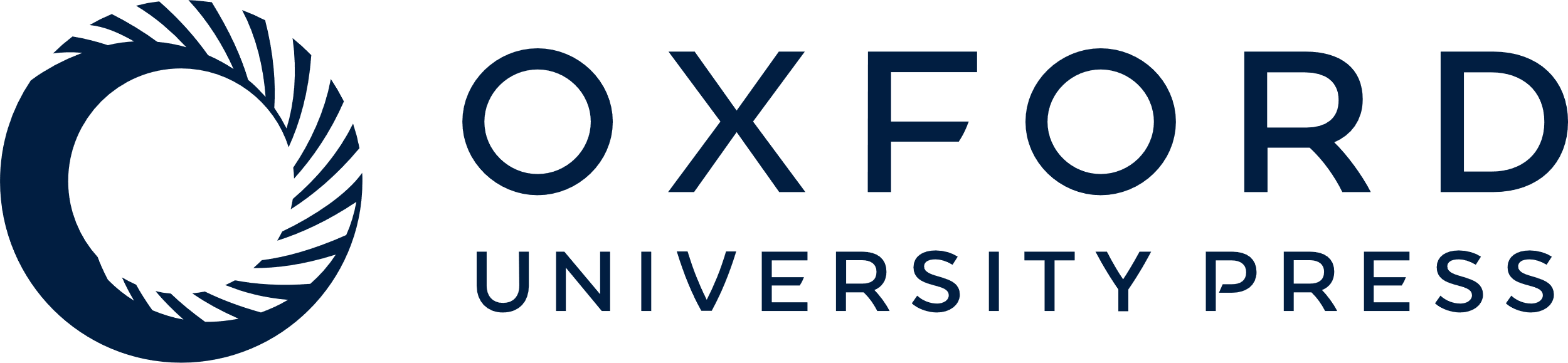 [Speaker Notes: Figure 1 Schematic representation of the spherical bedrock model. A unit impulse point load is applied at the pole and is responsible for an axisymmetric deflection that is subsequently convolved with the loading. Parameter values for the different earth layers are given in Table 1.


Unless provided in the caption above, the following copyright applies to the content of this slide: © 2001 RAS]